Verdiepende les Kernenergie
Junior Academy NRG Pallas
© NRG Academy 2025 Alle rechten zijn voorbehouden.
Niets uit deze uitgave mag worden verveelvoudigd, gekopieerd, gepubliceerd, aangepast of gebruikt in welke vorm dan ook, online en offline, zonder voorafgaande schriftelijke toestemming van NRG Pallas Academy.
Leerdoelen
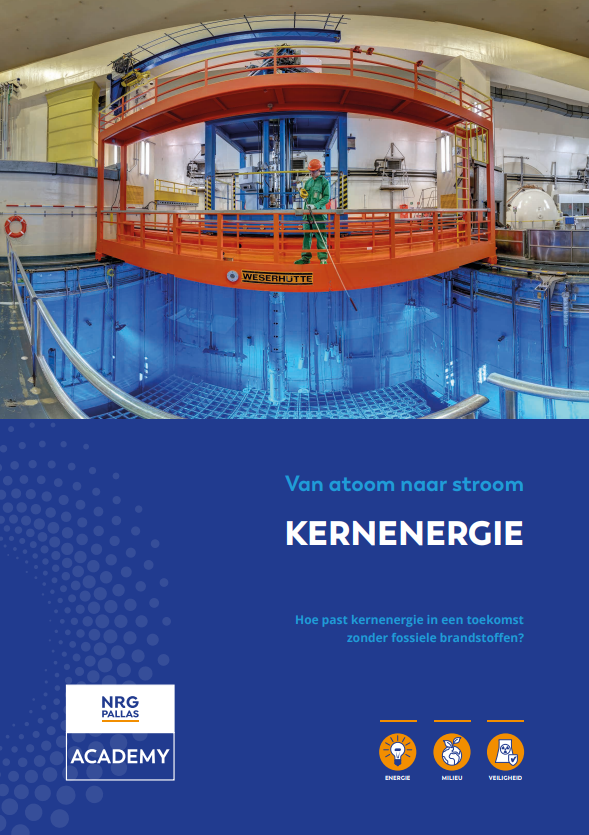 4-1-2025
2
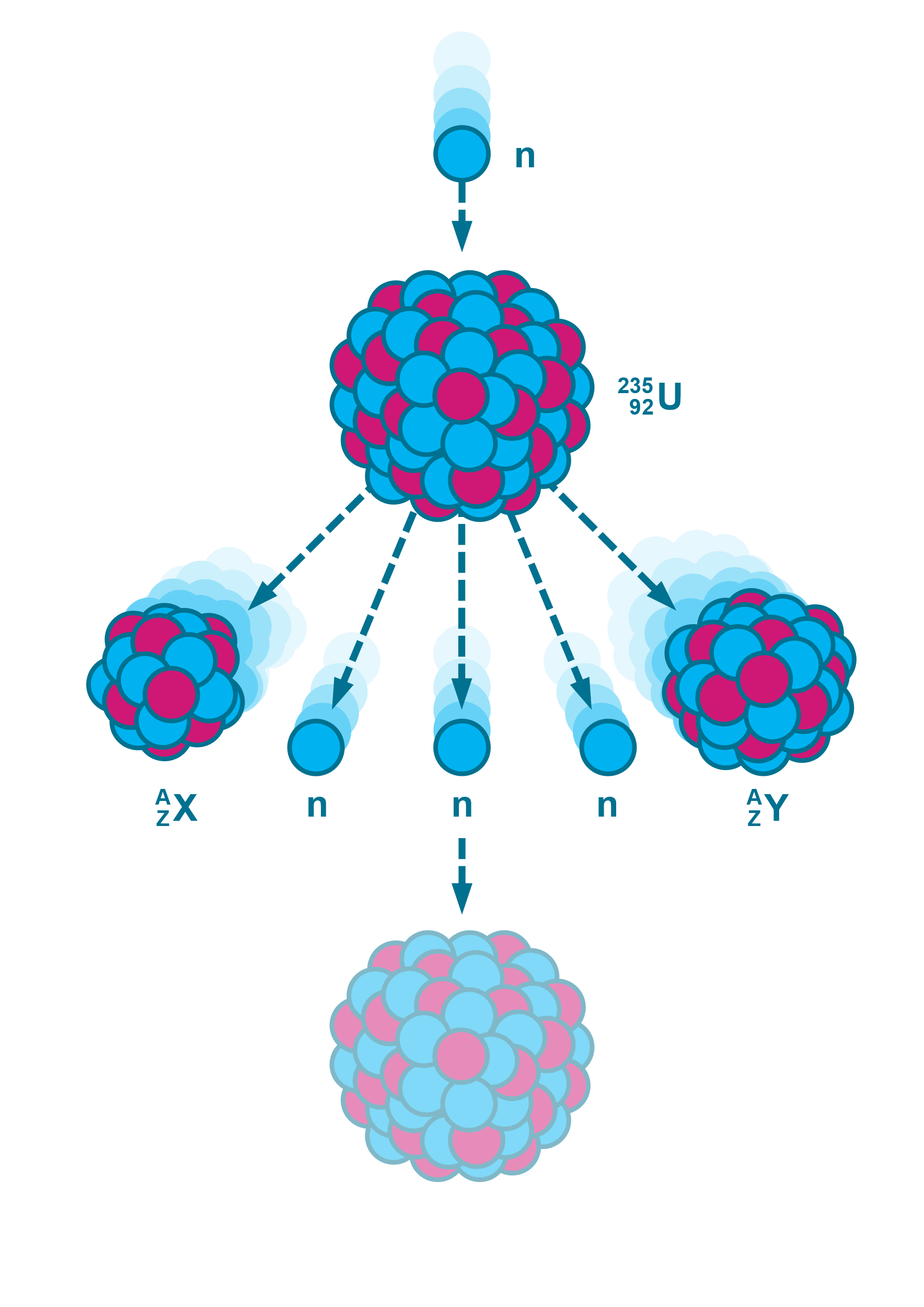 Kernsplijting
4-1-2025
3
Massadefect
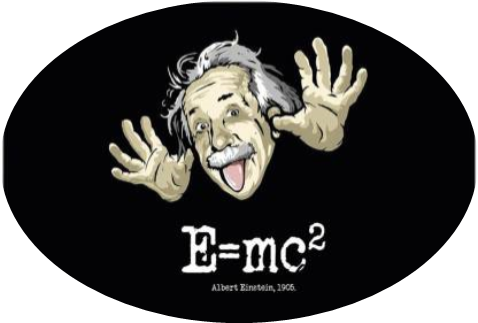 Voorbeeld: massadefect
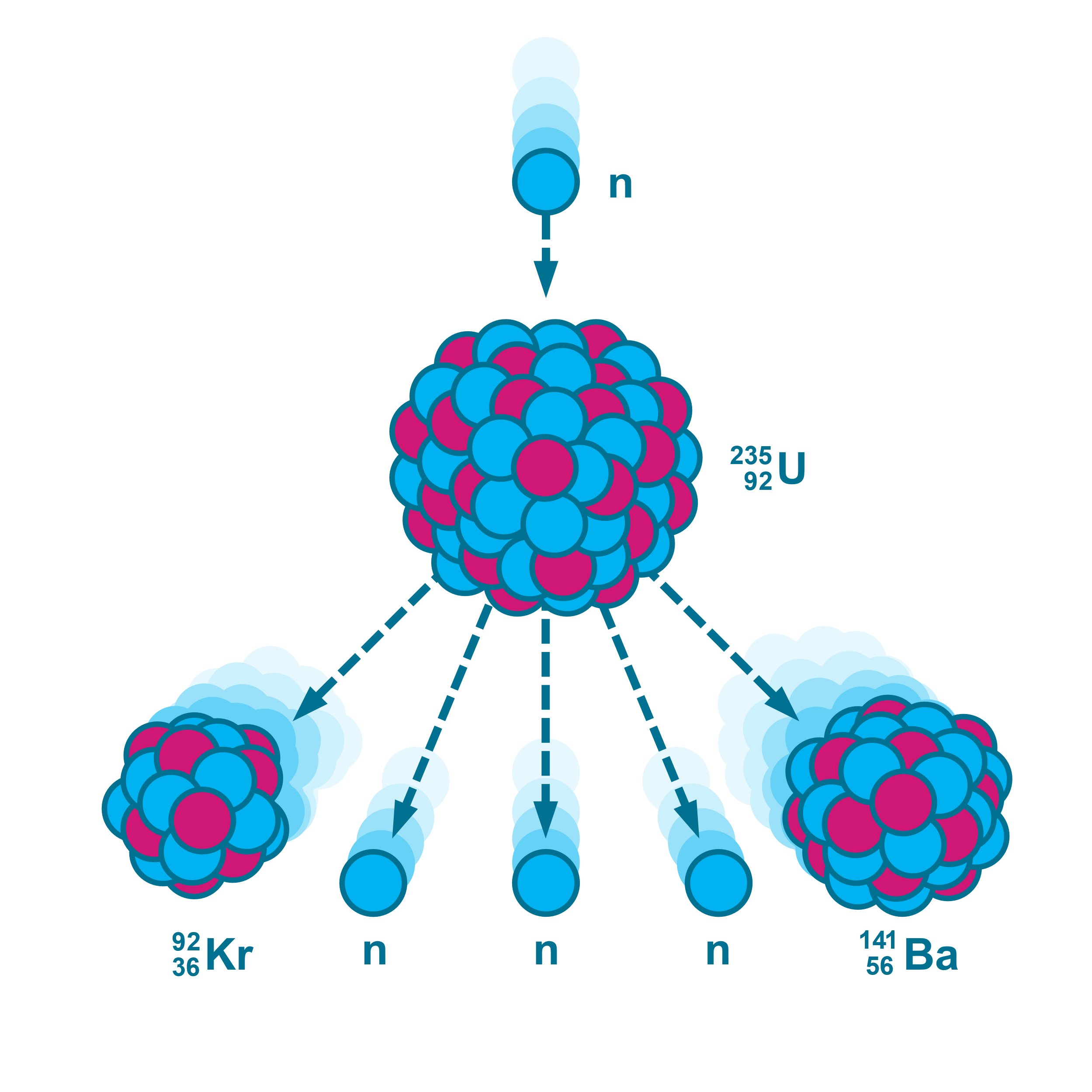 *Officieel moeten van de massa’s van de atomen natuurlijk de massa van de elektronen afgehaald worden. Voor en na de pijl staan echter een gelijk aantal elektronen. Deze mag je dus tegen elkaar wegstrepen.
Vervolg voorbeeld: massadefect
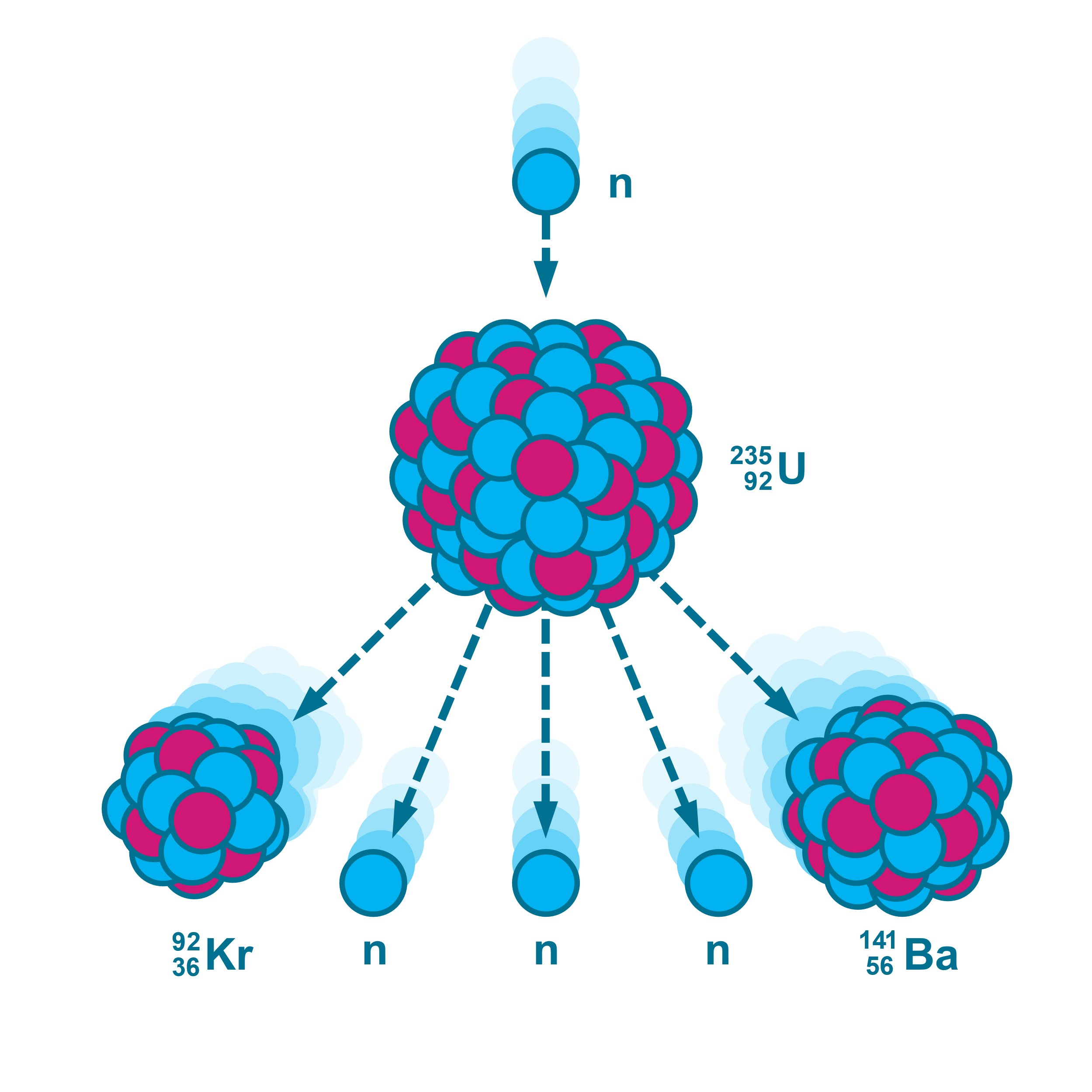 Vervolg voorbeeld: massadefect
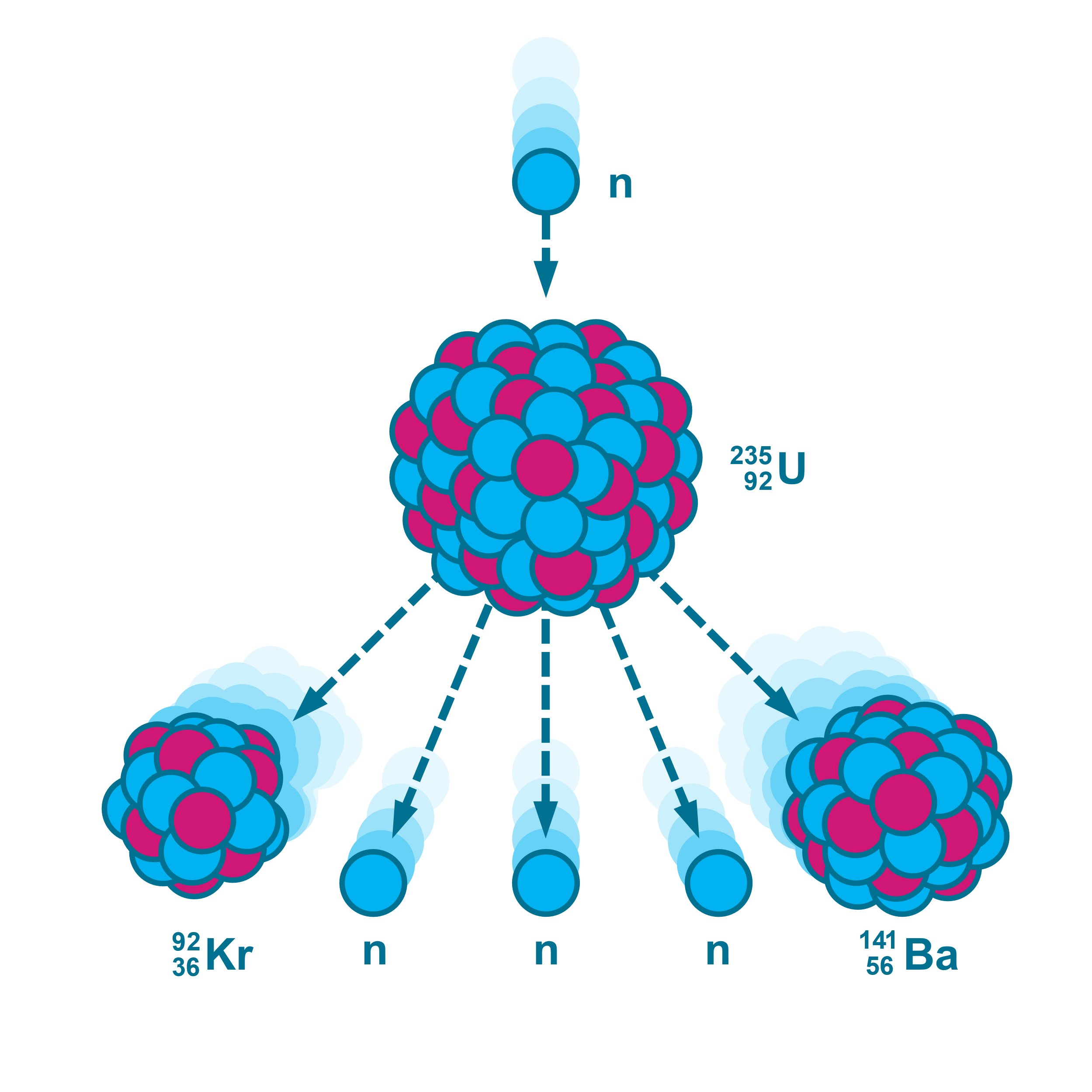 Kriticiteit reactorkern
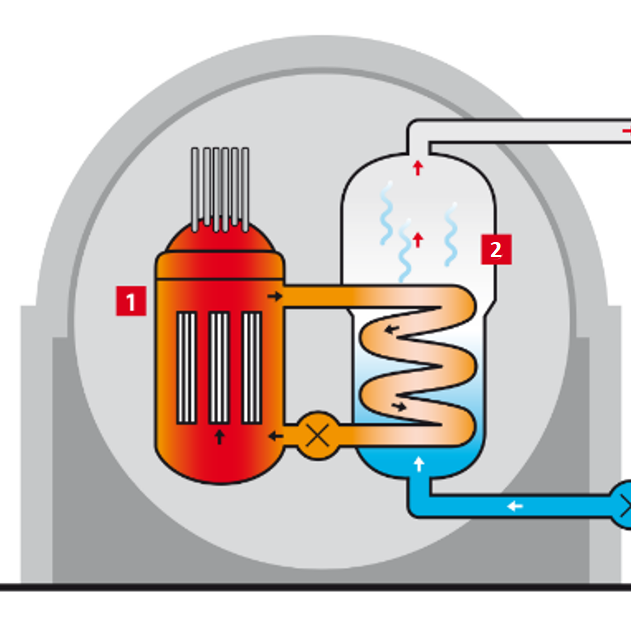 Er kunnen in de reactorkern drie situaties ontstaan:
Superkritisch
Subkritisch
Kritisch
[Speaker Notes: Een reactorkern kan zich in drie staten bevinden:

Een superkritische staat, waarbij een splijting meer dan één andere splijting veroorzaakt en het aantal reacties toeneemt. Dit is bijvoorbeeld de staat van de reactorkern tijdens het opstarten van de kerncentrale.

Een kritische staat, waarbij een splijting precies één andere splijting veroorzaakt en er dus een stabiele kettingreactie heerst. Dit is het geval tijdens normale operatie van de kerncentrale, als het elektriciteit genereert. 

Een subkritische staat, waarbij een splijting minder dan één andere splijting veroorzaakt en de kettingreactie uitdooft.]
Superkritisch
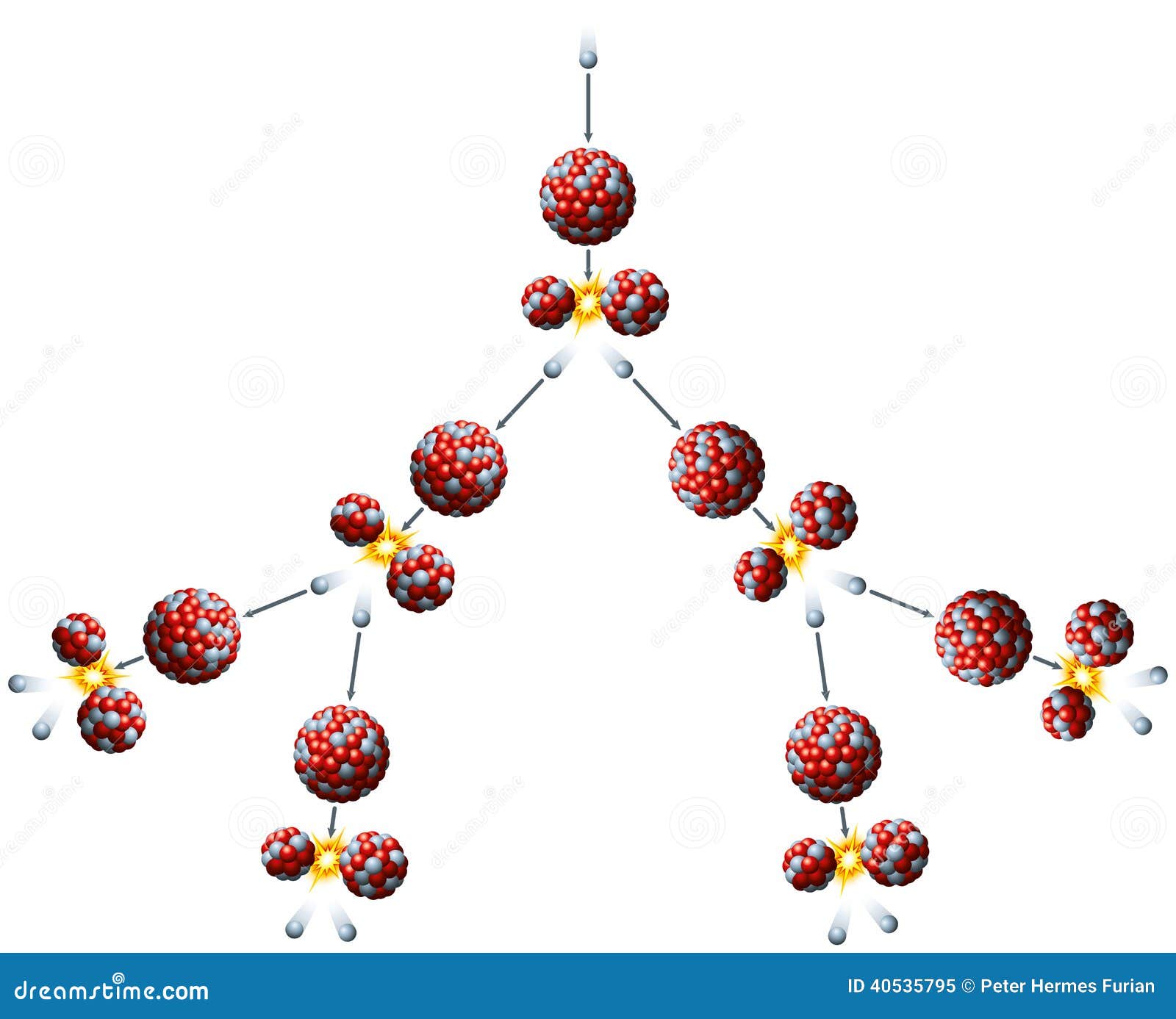 Iedere kernsplijting veroorzaakt 
meer dan één nieuwe splijting

Het aantal splijtingen neemt dus toe!
4-1-2025
9
[Speaker Notes: Als elke kernsplijting:
Meer dan één nieuwe splijting veroorzaakt (superkritisch) neemt het aantal reacties toe]
Subkritisch
Als elke kernsplijting minder dan één nieuwe splijting veroorzaakt 

De kettingreactie dooft uit
[Speaker Notes: Als elke kernsplijting:
Minder dan één nieuwe splijting veroorzaakt (subkritisch) dooft de kettingreactie uit
Als de kerncentrale wordt afgeschakeld, wordt het vanuit een kritische staat in een subkritische staat gebracht om de kettingreacties te laten afnemen.]
Kritisch
Als elke kernsplijting precies één andere splijting veroorzaakt is er sprake van een stabiele kettingreactie


Normale operatie  Kritisch

Regelstaven die neutronen afvangen
[Speaker Notes: Als elke kernsplijting:
Precies één andere splijting veroorzaakt (kritisch) is er sprake van een stabiele kettingreactie

Tijdens normale operatie wordt ervoor gezorgd dat de reactorkern kritisch blijft.

Dit wordt gestuurd met regelstaven die neutronen afvangen. Regelstaven vangen neutronen af en kunnen tussen de splijtstofelementen op en neer bewegen. In het geval dat er iets binnen de kerncentrale mis dreigt te gaan, vallen de regelstaven bijvoorbeeld meteen tussen de splijtstofelementen, waardoor de reactorkern subkritisch wordt en de kettingreactie stopt.]
Opgaven maken
Maak nu de bijbehorende opgaven uit hoofdstuk 3 (bladzijde 12)
Dank voor uw aandacht. Vragen?